Hanlin Ren (Oxford)
Based on a joint work with Rahul Santhanam (CCC’21)
DIMACS Workshop on Meta-Complexity,Barriers, and Derandomization
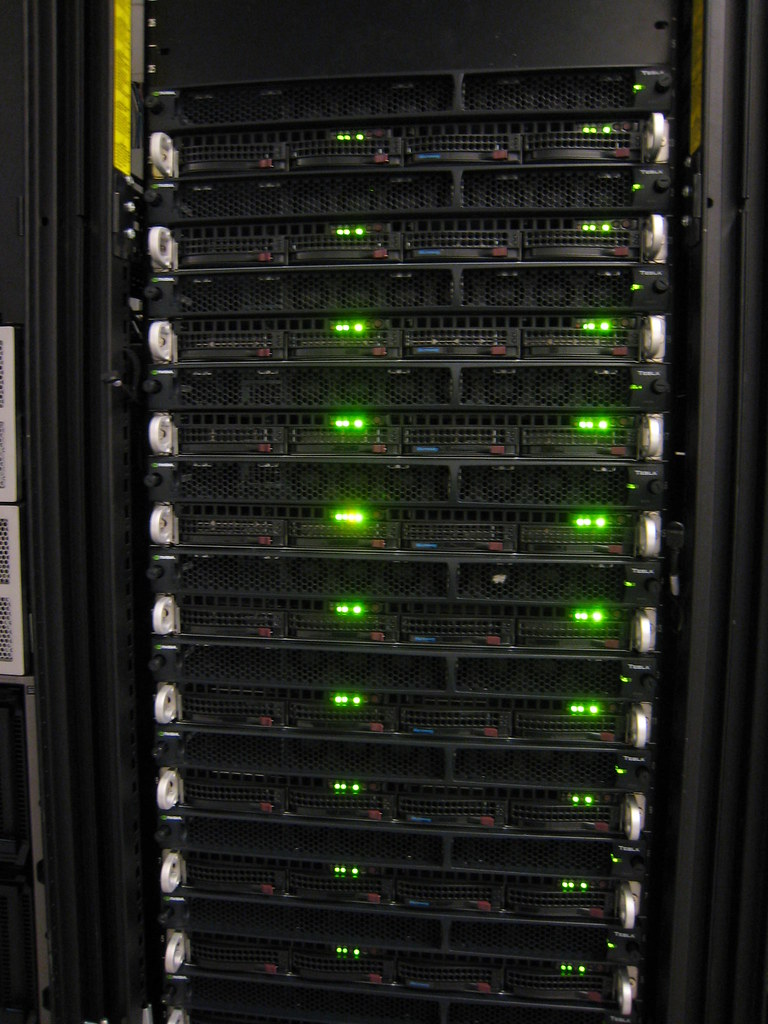 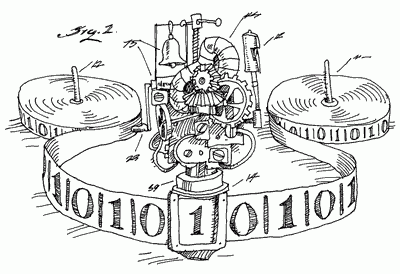 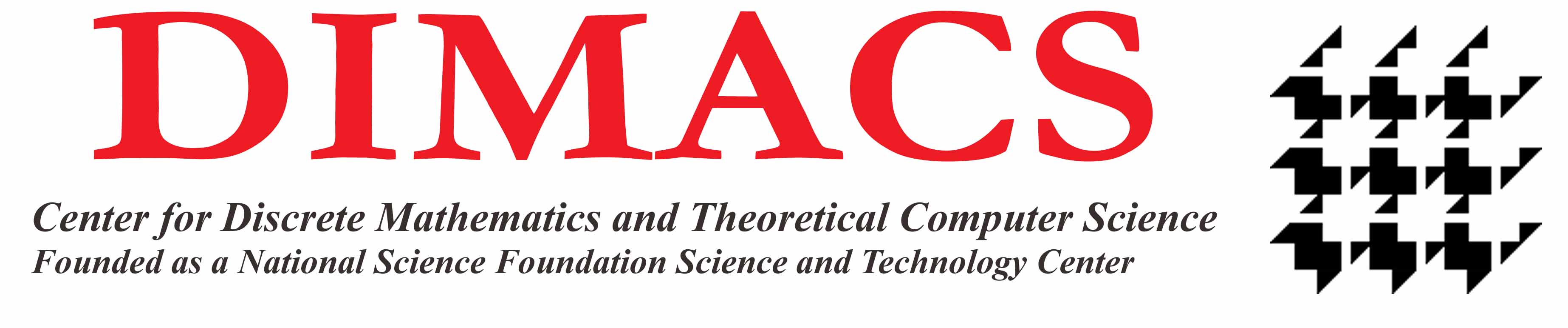 1 / 15
Background: Cryptography
Our Results
Background: Meta-Complexity
Background: Meta-Complexity
“Complexity of complexity”
Minimum Circuit Size Problem
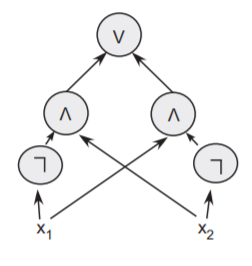 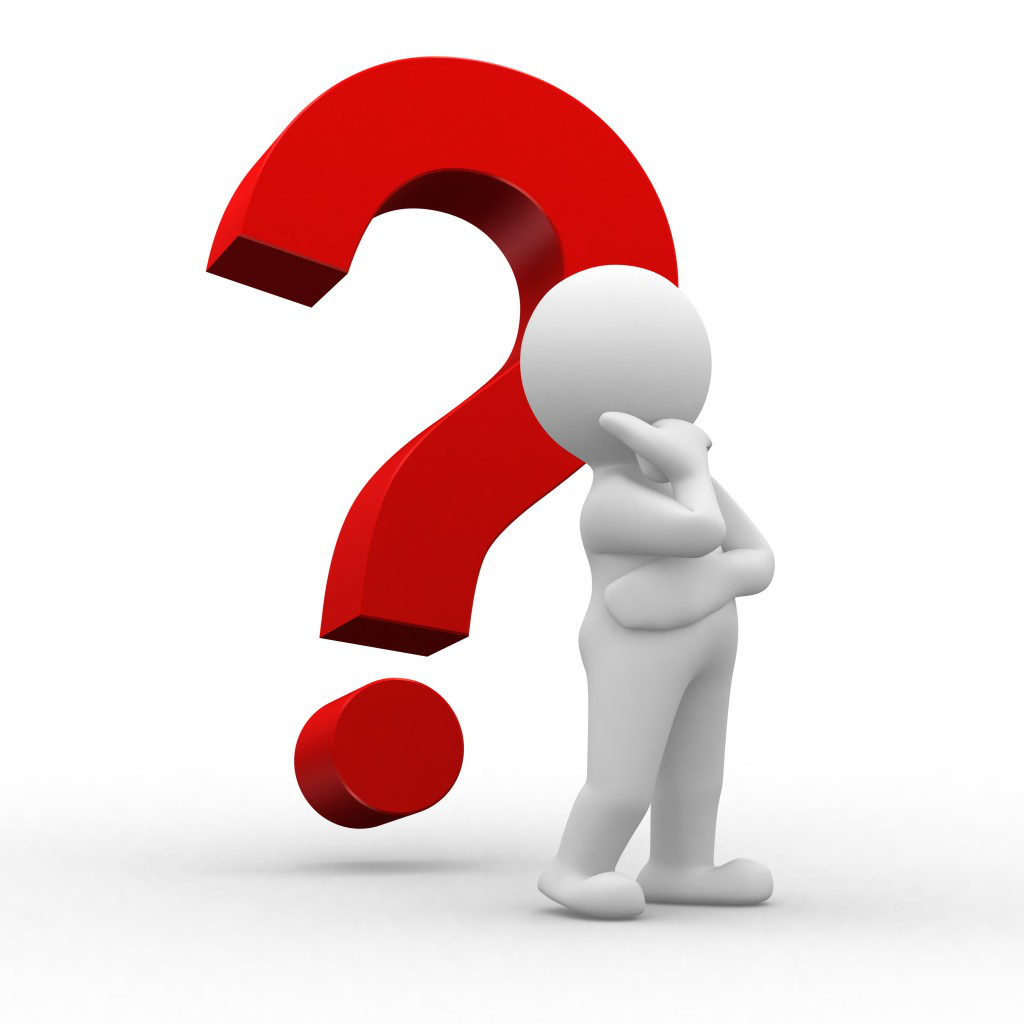 2 / 15
3 / 15
Time-Bounded Kolmogorov Complexityand Its Meta-Complexity
print("01" * (n/2))
4 / 15
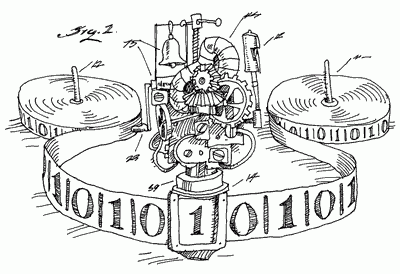 circuit
5 / 15
Background: Cryptography
Our Results
Background: Meta-Complexity
Background: Cryptography
One-Way Functions
easy
A factoring-based candidate
1 def f(x):
2   use x as random bits to sample two primes p, q
3   return p*q
hard
6 / 15
[Speaker Notes: The precise def is just to emphasize it’s an average-case definition]
OWFs are Fundamental
Why are OWFs fundamental?
Reason 1: necessary for (almost all) crypto [IL’89]
Reason 2: sufficient for “minicrypt”
easy
hard
NOT (known to) include:
  Public-key encryption,
  Obfuscation
7 / 15
Do OWFs Exist?
8 / 15
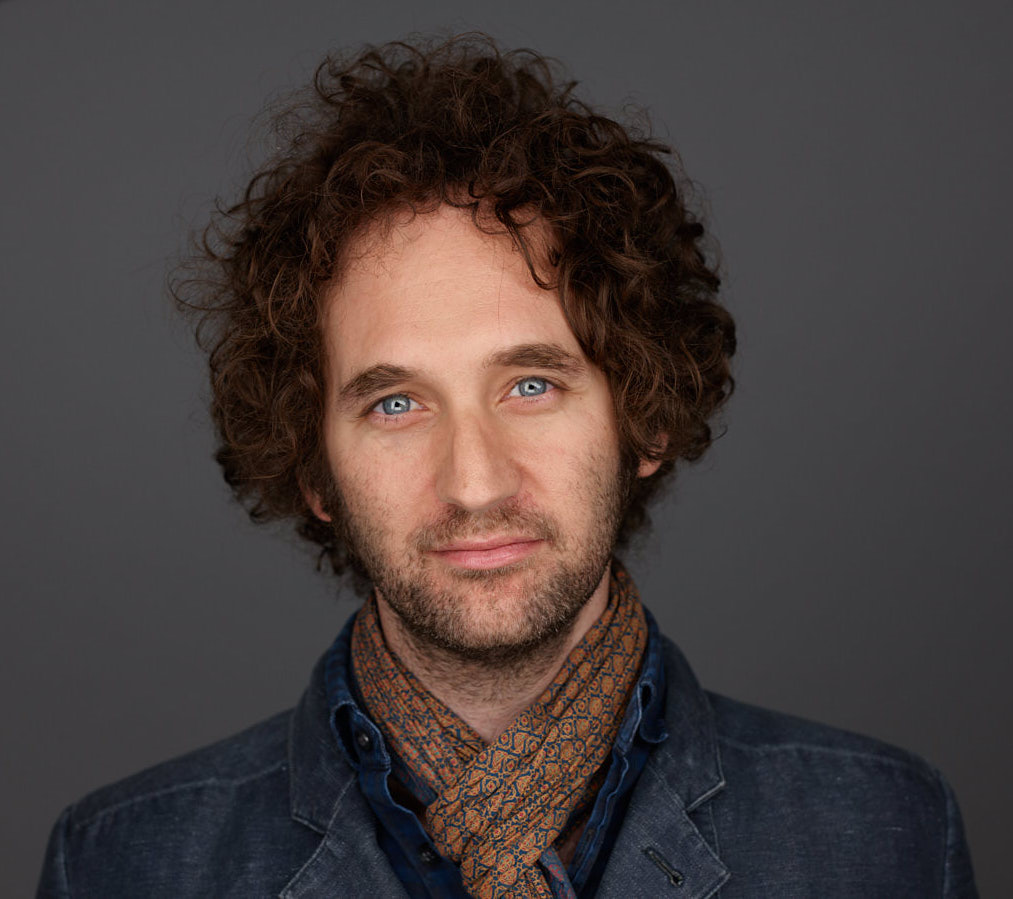 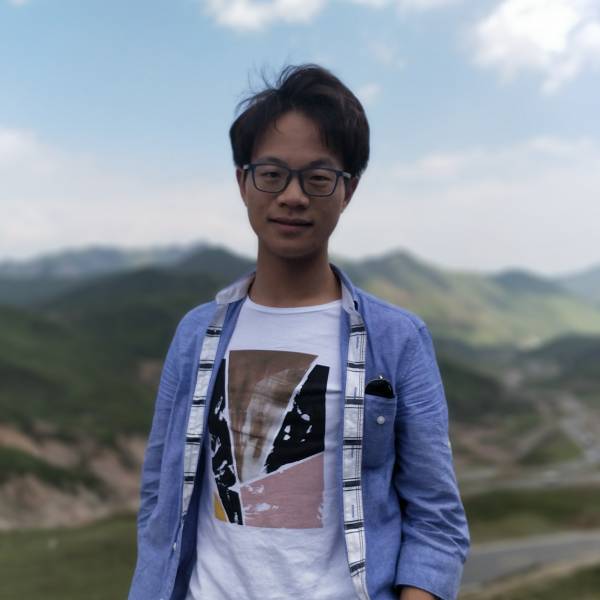 The Liu-Pass Result
Characterizing the central crypto primitive (OWF) by the complexity of a natural problem over the uniform distribution!
Poly-time heuristic
Base crypto on firm complexity assumptions!
(How could you do better than a characterization?)
9 / 15
[Speaker Notes: K^poly is an independently interesting notion!]
Background: Cryptography
Our Results
Background: Meta-Complexity
Our Results
Our Result 1
hard
10 / 15
“AIK compiler”
ALSO hard
hard
11 / 15
Wrap Up
Polynomially related to circuit complexity…
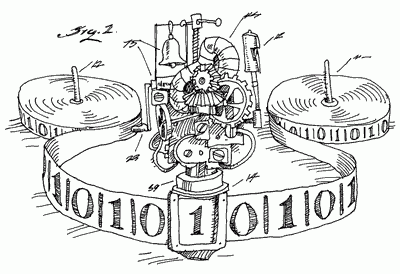 hard
12 / 15
Our Result 2: AIK as a Reduction
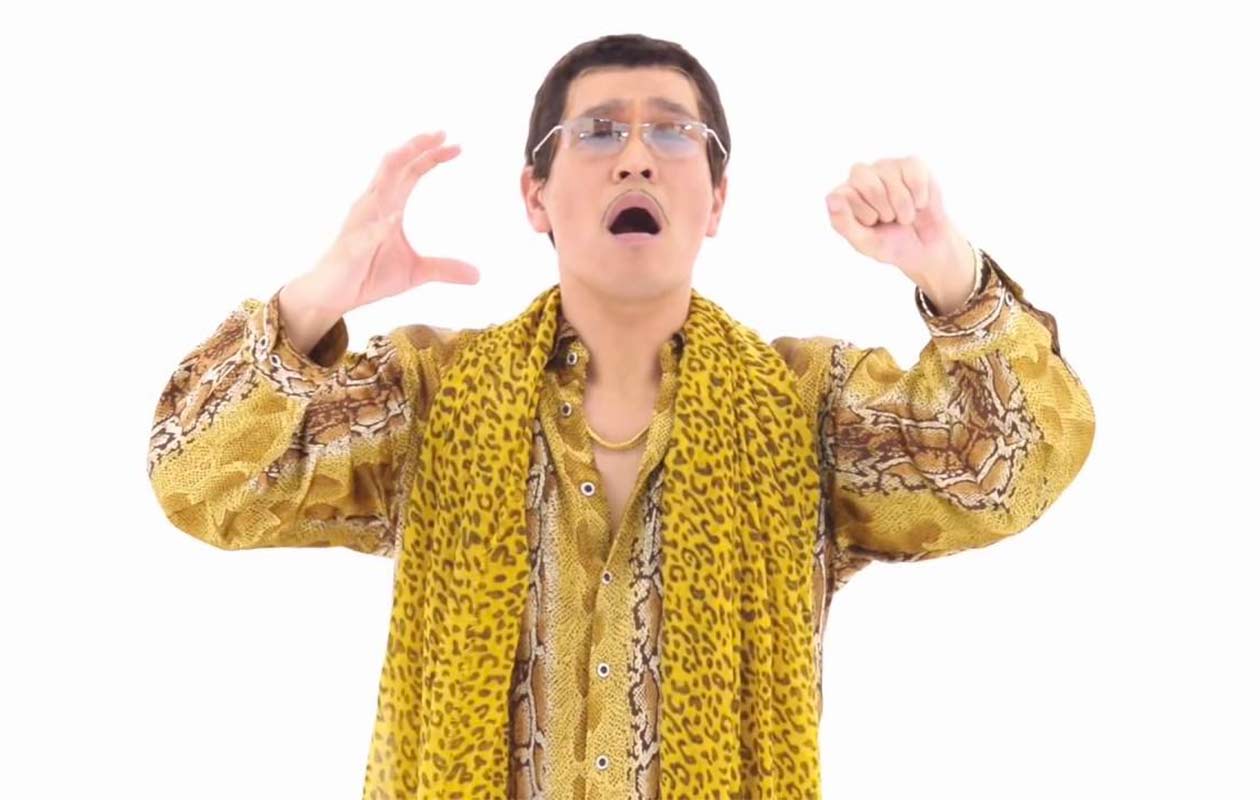 [AIK]
[Liu-Pass]
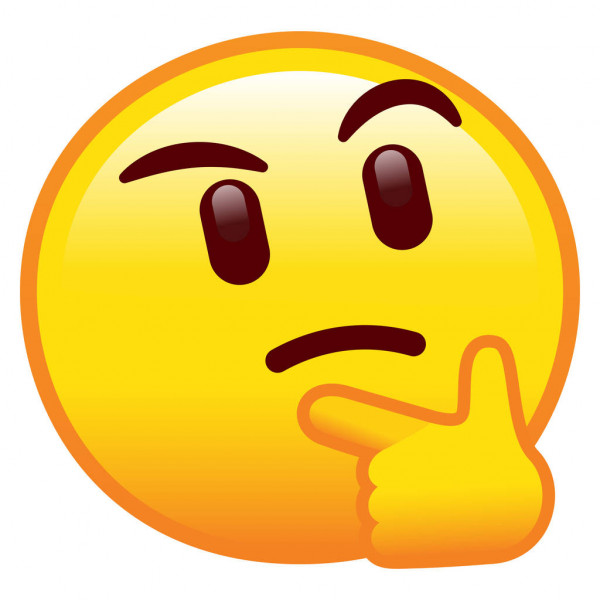 13 / 15
[Speaker Notes: Crypto techniques (?) to understand meta-complexity]
Our Result 2: AIK as a Reduction
Lesson: By opening the magical black-box of AIK, we also obtain nontrivial consequences on zero-error average-case complexity of meta-complexity!
14 / 15
15 / 15
Thank you!